Создание усилителя звука из цилиндров
Чтобы усилить звук музыки в мобильном, можно его опустить в пустой стакан, жестяную банку от кофе… 
А вот другой экстремальный вариант – цилиндры из рулона туалетной бумаги, пластиковые бутылочки, цилиндры из картона…
Если нужно послушать музыку в хорошем звуковом исполнении – все средства хороши!




Опытно-экспериментальная деятельность с детьми старшего дошкольного возраста.
.Группа №14  -   март 2015 г
Для этого нам понадобятся: -картон, клей, ножницы;-рулоны из туалетной бумаги; -2 пластиковые бутылки (для другого варианта)
Склеить из картона два цилиндра
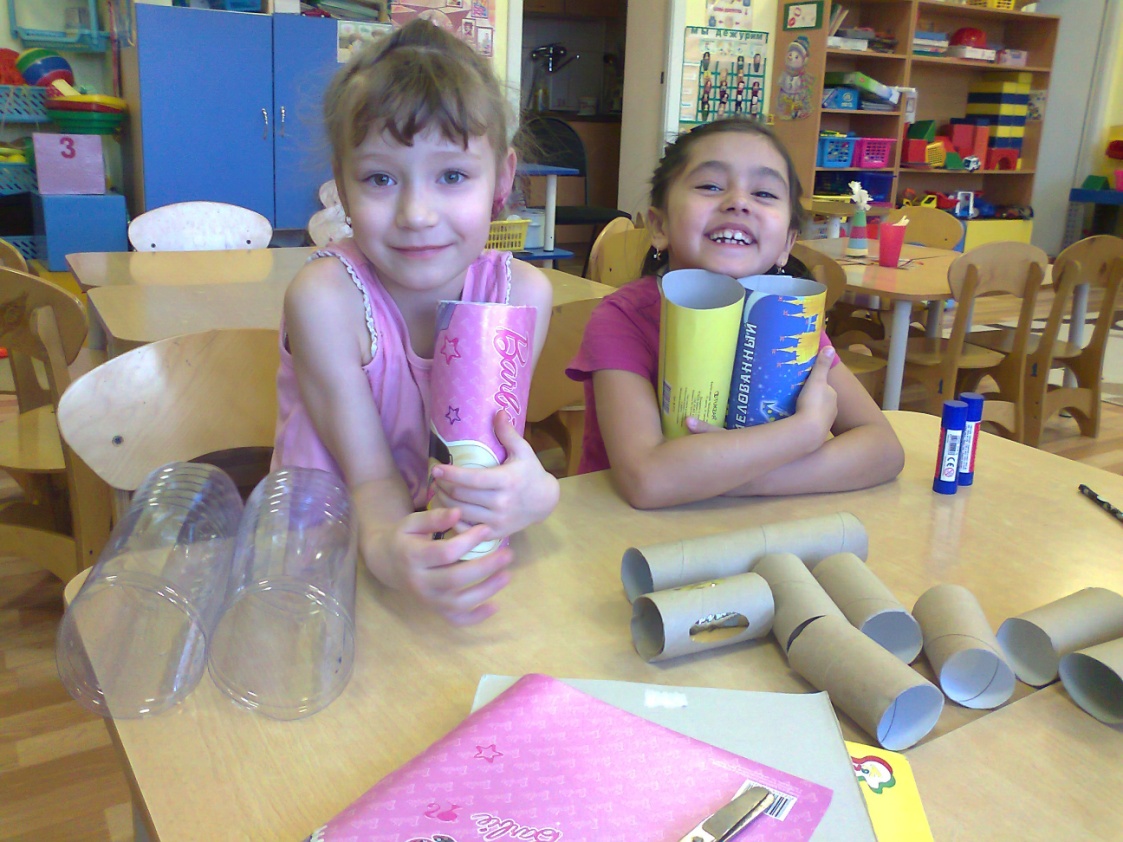 Соединить их между собой  рулоном от туалетной бумаги
Вот динамики для наших мобильников и готовы.
Звук мобильника существенно меняется. Можно слушать, приложив ухо.
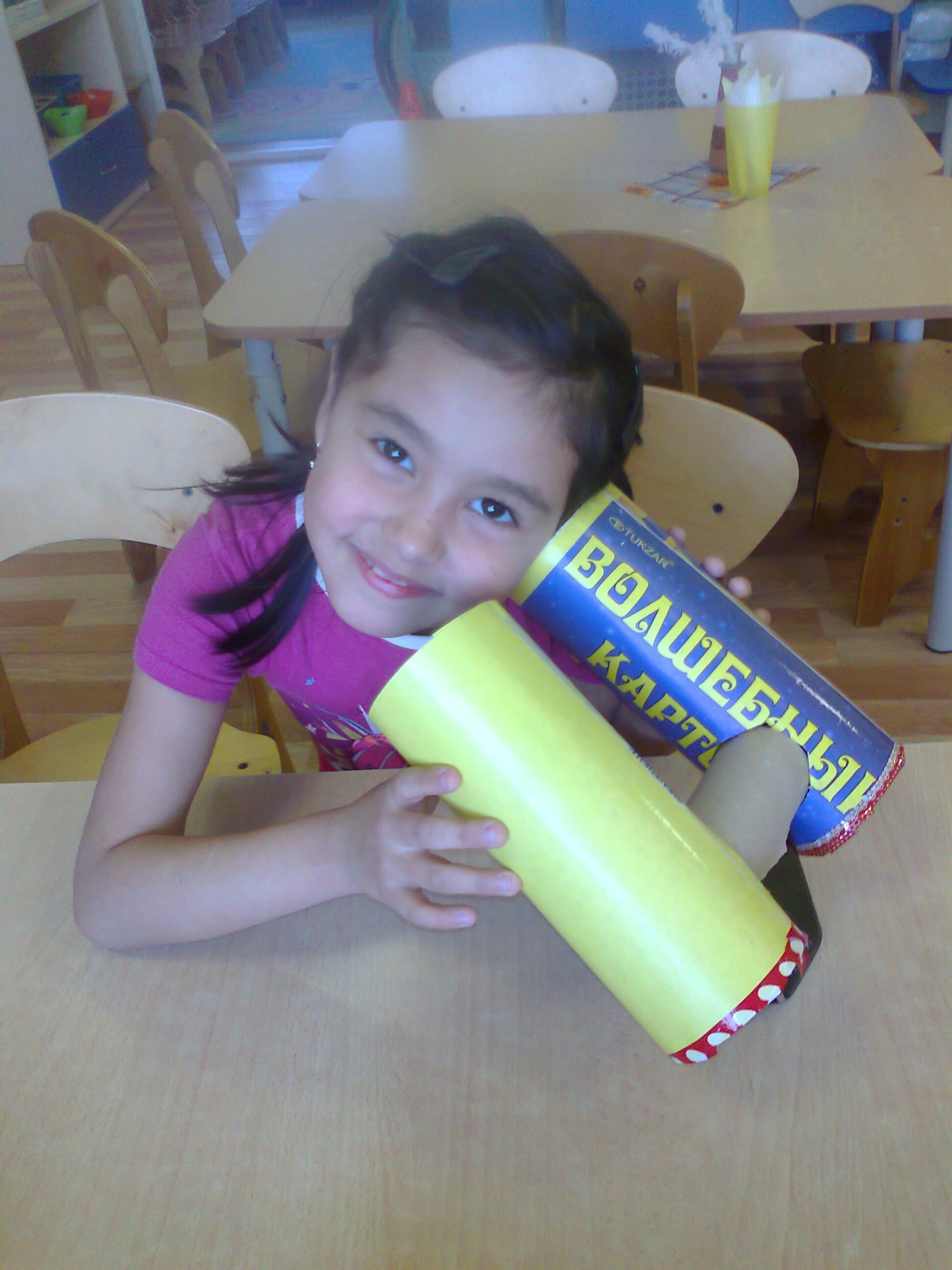 Спасибо за внимание!